Ordförande- och kassörträff
Kulturföreningarna
Onsdag 26 mars kl 19.45- ca 20.30

Mötet hålls av Magnus Olofsson, föreningskonsulent och Malin Haglund enhetschef allmänkultur på Kultur och fritidsförvaltningen.
Agenda
Presentation
Magnus Olofsson, föreningskonsulent och information om föreningsbesök 
Nuläge inom kulturområdet och på gång inom verksamheten 
Presentation av Senior culture club – Helena Pettersson
Övriga frågor
Vilka är här?
Vänersborgs Riksteaterförening, Vänersborgs Musikförening, SPF Lilla Paris, Vänersborgs släktforskarförening, Amatörbokbindarna, Vassända Naglum hembygdsförening, Vår bygd 1891, Vänersborgs Filmstudion, Vänersborgs Stadsmusikkår, Equmeniakyrkans musikkår, Vänersborgsgruppen, Galleri 3, Gestad hembygdsförening, Åttersruds bygdegårdsförening, Vänersborgs konstgrafiska verkstad, Blue Chain, Några målare, Vävföreningen Skytteln, Västergötlands dragspelsförbund, Modelljärnvägsföreningen Rälsbiten, Vänersborgs Idrottshistoriska förening. 
Gäster Anna Svensson, förvaltningschef Kultur och fritid och Helena Pettersson, frivilligsamordnare Socialförvaltningen
Föreningskonsulent på Kultur och fritid
Magnus Olofsson har arbetet som föreningskonsulent i förvaltningen med fokus på idrottsföreningarna. Med start vid årsskiftet har Magnus nu ett utökat ansvar och uppdrag att arbeta som föreningskonsulent för samtliga föreningar i Vänersborg. 
Magnus kan svara på frågor som rör kommunens föreningsbidrag, ordförande- kassörträffar, sprida information om externa stöd, råd och vägledning kring föreningsarbete.Magnus besöker gärna kulturföreningarna för att lära känna varandra bättre! 
Kontaktamagnus.olofsson01@vanersborg.se
Tel. 0521-72 20 43
Aktuellt inom kulturområdet
Hyra och upphandling av KulturhusetFörvaltningschef Anna Svensson informerade mötet om att Kultur- och fritidsnämnden beslutat att tillfälligt förlänga avtalet med Folkets hus-föreningen till 31 mars 2026. Detta görs för att under året kunna genomföra och gå i mål med den beslutade upphandlingen av drift av Kulturhus och restaurangverksamhet. Upphandlingen ligger ute för remiss just nu, och kommer senare under våren läggas ut för anbud. Förhoppningsvis har vi ett besked om vem som vinner upphandlingen i sommar. 

Det betyder att det är möjligt för föreningar att boka teatern, Blå scenen, Festsalen, möten och konferens via Folkets hus föreningen under ett år till.
Vänersborgs kommun - attraktiv och hållbar i alla delar, hela livet
Aktuellt inom kulturområdet
Hbtqi-månaden pågår!I mars månad har Vänersborgs kommun tillsammans med föreningsliv och näringsliv uppmärksammat allas lika värde genom att synliggöra och höja kunskap kring hbtqi-personers livsvillkor. Arbetet har stöd från Rådet för hälsa och social hållbarhet och har bäring på FN:s mänskliga rättigheter och Barnkonventionen, samt kommunens egna inriktningsmål om att människor i Vänersborgs ska ha mer jämlika och jämställda livsvillkor.  

Vi har haft ett stort program med aktiviteter för alla åldrar. Därutöver berättar Magnus om fotokampanjen ”Här är alla välkomna att idrotta!” som SISU och föreningskonsulenten gjort tillsammans med idrottsföreningslivet. Det är ett bra exempel på hur föreningskonsulenten och föreningskonsulenten kan samverka för att stärka och synliggöra föreningslivet. Se några fotoexempel på nästa sida.
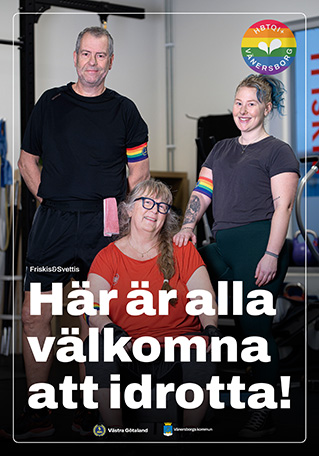 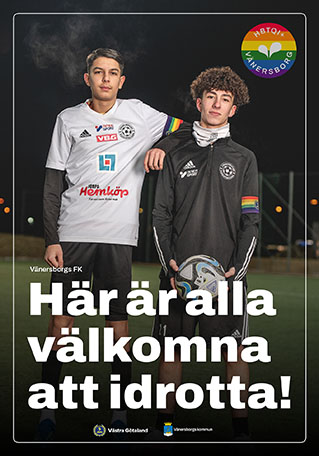 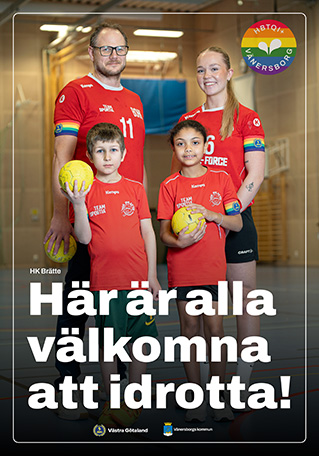 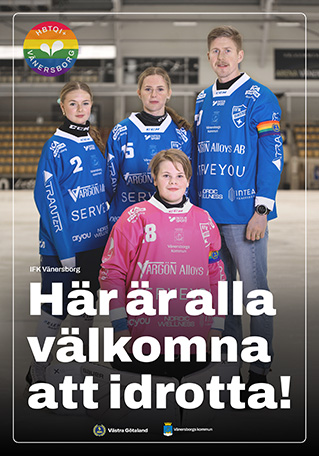 För mer info klicka här: Här är alla välkomna att idrotta! | Vänersborgs kommun
Aktuellt inom kulturområdet
Antikrundan kommer till Vänersborg tisdag 26 augusti i Kulturhuset
Vill du ställas ut i konsthallen? Under Sommarsalong tar konsthallen emot verk från allmänheten. Konsthallen har tema digitalisering under året och på tema  på årets Sommarsalong att förhålla sig till är: World Wide Wänersborg. Inlämning sker i Vänersborgs konsthall lördag 14 juni.
Västra Götalandsregionen erbjuder kostnadsfri utbildning kring publikutveckling och tagit fram en gratis metodskrift Publikutveckling i praktiken. Finns att ladda ned här:  Publikutveckling i praktiken – Kulturförvaltningen Även utbildningstillfälle (fysiska och digitala kommer att erbjudas under hösten) 
Fredag 4 april hålls Vänersborgsgalan – föreningar bjuds in och det kommer att delas ut hederspris i bland annat kategori kultur.
Stöd och bidrag
Aktuella föreningsstöd att söka från Vänersborgs kommun:
Grundbidrag sista ansökningsdag 30 april 2025
Riktat verksamhetsbidrag sista ansökningsdag 30 september
Enstaka offentliga arrangemang kan sökas löpande 

Alla stöd ansöks digitalt via webben: Kultur- och fritidsföreningar | Vänersborgs kommun
Stöd och bidrag
Utredning av föreningsstöd pågår
Mötet diskuterade föreningsstödutredning. Förvaltningens utredare Jonas Hansson arbetar med utredning som ännu inte gått upp eller antagits av nämnden. Det betyder att kommunens föreningsbidrag inte har förändrats. Om dem kommer att göra det så kommer föreningarna informeras. 
Mötesdeltagare som inte kunde närvara på mötet om föreningsstöd tidigare i år uppmuntras ta kontakt med Jonas för att framföra synpunkter och hålla dialog. Kontakt: jonas.hansson@vanersborg.se eller tel. 0521-72 24 44
Stöd och bidrag
Möjliga externa stödFöreningskonsulenten tipsade om Svenska Postkodlotteriets stiftelse – och kanske kan det vara en möjlighet att söka medel från Grannskapsinitiativet.
Svenska Postkodlotteriets Stiftelse | Grannskapsinitiativet - Svenska Postkodlotteriets Stiftelse
Kulturklubb för seniorer
Helena Pettersson, frivillig samordnare presenterade sitt arbete med Senior Sports Club. Det är ett nationellt projekt framtaget av SISU, som går ut på att seniorer får delta i idrottsliv och fysiska aktiviteter. Helena har tillsammans med ideella idrottsföreningar i flera år nu kunnat erbjuda seniorer att under en termin testa på olika idrotter. Det har spelats gåfotboll, rugby, jympa, golf med mera. Utöver att motionera är det stora sociala vinster och gemenskap som bildas. 
Det är en positiv respons från både medverkande seniorer och idrottsföreningar. Nu vill Helena undersöka möjligheten att göra något liknande fast med kultur-förtecken med start hösten 2025.
Läs mer här: Senior Sport School | Vänersborgs kommun
Kulturklubb för seniorer
Är er förening intresserade av att ta emot en grupp om cirka 20 seniorer och visa upp er verksamhet och erbjuda kulturaktiviteter? Det här är en bra chans att visa upp sin förening och skapa ett större intresse för ert ideella engagemang. 

Helena projektleder och håller kontakt med gruppen samt föreningarna som medverkar, ansvar för kommunikation och schemaläggning och kan vara behjälplig med exempelvis lokaler. 
Kontakt Helena Pettersson, frivillig samordnarehelena.pettersson@vanersborg.se tel. 0521-72 20 20
Nästa möte
Mötet beslutade att nästa ordförande- kassörträff bör ligga under höstterminen. Kallelse sker via mail och information på hemsidan.
Kontakt
Magnus Olofsson
Föreningskonsulent
Kultur och fritid
Telefon: 0521-72 20 43 
E-postadress:  magnus.olofsson01@vanersborg.se


Malin Haglund
Enhetschef allmänkultur
Kultur och fritid
Telefon: 0521-72 14 08
E-postadress: malin.haglund@vanersborg.se
Vänersborgs kommun - attraktiv och hållbar i alla delar, hela livet